European Digital Innovation Hubs Network
Driving the EU’s digital transformation
Bulgaria
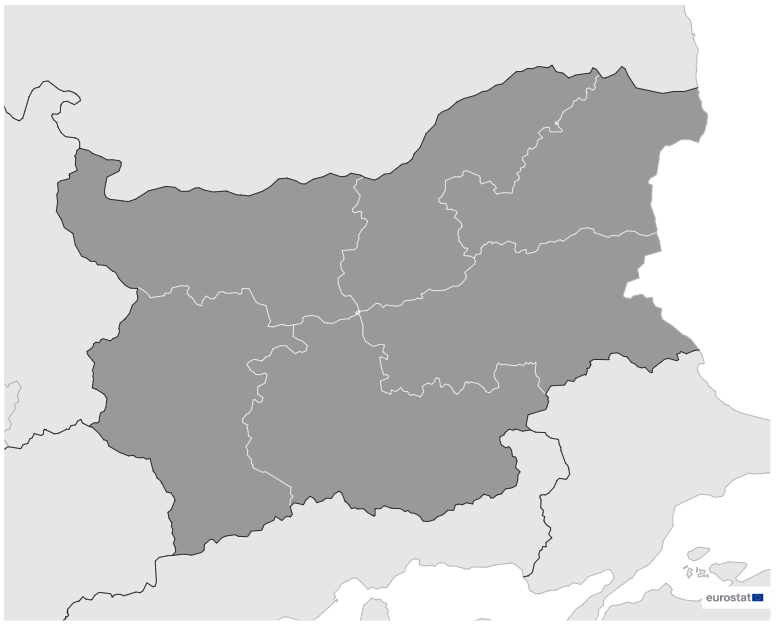 SoE
EDIH
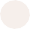 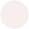 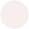 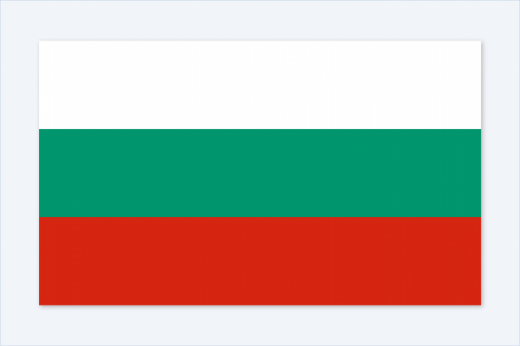 4/12   *EDIHs
12
Members
8/12   **SoEs
16
Sectors
EDIHs in Bulgaria
Play a crucial role in advancing innovation in travel, and the automotive and maritime industries, enhancing efficiency and sustainability through digital solutions.
Focus on smart city initiatives, education, and healthcare, and contribute to the development of advanced technologies.
3
5-8
Concentrate on key sectors such as manufacturing, construction, and healthcare, highlighting their dedication to driving digital innovation.
4
1
2
10
9
11
12
*European Digital Innovation Hubs
**Seal of Excellence (SoE)
*Funded under Digital Europe Programme
Network overview: 12 members – 4 EDIHs
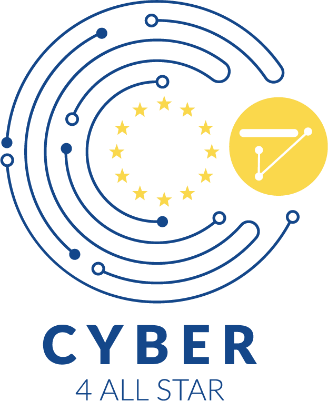 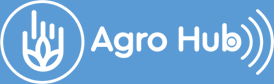 AgroDigiRise
CYBER4All STAR
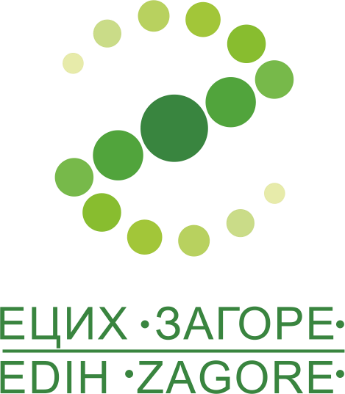 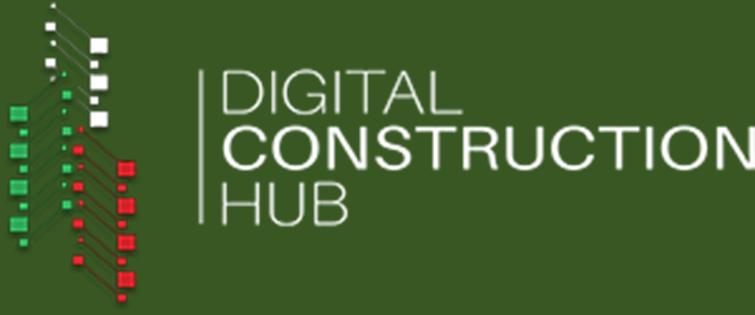 EDICS
SynGReDiT
Network overview: 12 members – 8 SoEs
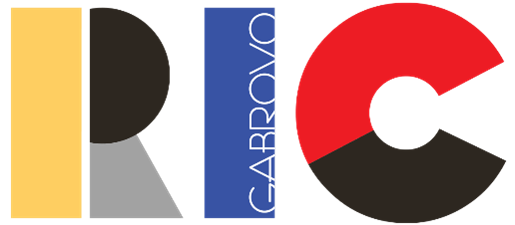 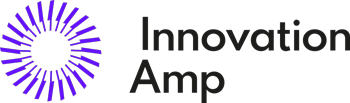 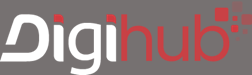 EDIH-NWACB
InnovationAmp
EDIH DIGIHUB
EDIH-NWACB
ADi4SMEs
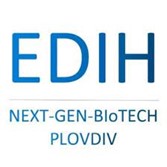 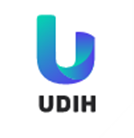 RCDSI NCIZ
MECH-E-DIH
MECH-E-DIH
Next-Gen-BIoTechEDIH
RCDSI NCIZ
UDIH 4 EU
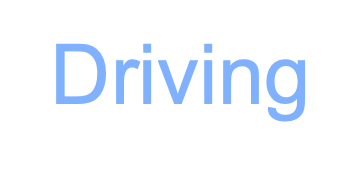 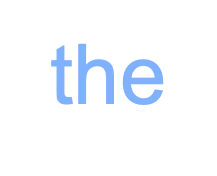 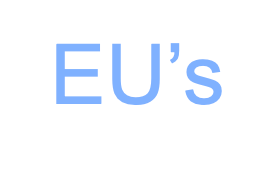 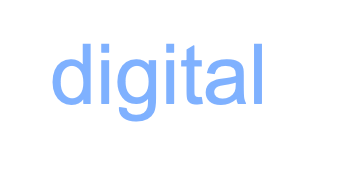 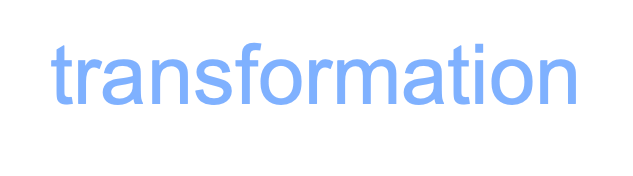 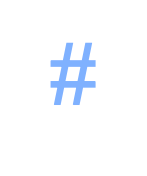 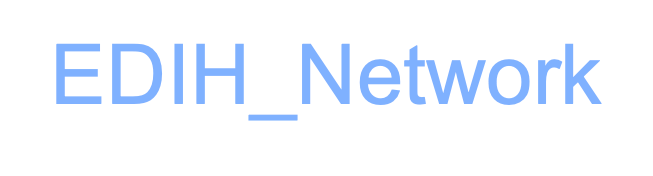 20 Technologies
Services
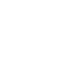 Excel in technological innovation, providing cutting-edge solutions tailored to diverse industries.
Use AI and decision support, digital twins, and cloud services for innovative data analytics and simulations across diverse industries.
Focus on simulation engineering, digital twins, and IoT, fostering intelligent solutions in manufacturing, logistics, and human-computer interaction.
Play a pivotal role in innovation through prototyping and technology transfer.
Prioritise ecosystem building, SME support, and financial services, and foster innovation ecosystems, providing crucial support to small enterprises, and facilitating project development through financial assistance.
Prioritise cybersecurity, AI and decision support, and robotics, ensuring secure digital ecosystems.
european-digital-innovation-hubs.ec.europa.eu